The Three Biggest Killers - 
Stakeholder mapping and analysis
A template to support you in developing your own approach
Stakeholder Mapping
Stakeholders can be found across the system at different levels: 
Regional level (e.g DHSC region)
Supra-local or system-level (e.g ICB or Combined Authority)
Local or place-level (e.g Local Authority)

The roles of the key stakeholders for this project should be mapped according to these different levels and in the context of their relevance to the topic area (harmful products).
Stakeholder Analysis
To inform how stakeholders are managed for this project, they can be classified in three tiers across the system, as follows:
Tier 1: Key stakeholders within a public health sphere of influence e.g. ICB leads, DPHs, local authority topic leads (or equivalent). 
Tier 2: Stakeholders who need to be engaged with the purpose of the project during the development phase, so they can be supportive at launch (likely outside of public health).
Tier 3: Political and senior organisational stakeholders who will need to facilitate eventual action (e.g. budget holders, people with ‘sign-off’ powers).
Stakeholder management
Depending on the degree of power and interest a stakeholder has they can be managed in different ways:
Manage closely – aim to get them on side, and keep closely involved throughout.  
Keep satisfied – keep closely enough informed and on side such that power can be harnessed if needed. 
Keep informed – keep updated on key progress, recognising value of their input. 
Monitor (minimum effort) – keep loosely informed.
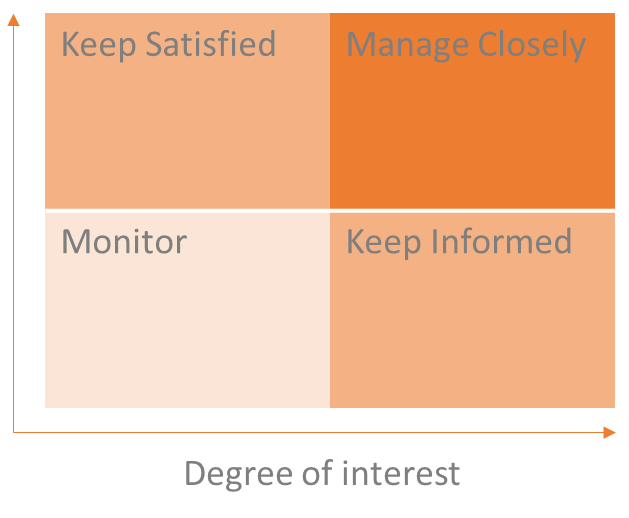 Regional stakeholder mapping
Below is an example of a map for regional partners. You should undertake your own mapping process to define this for your area.
Knowledge and intelligence colleagues
Programme managers alcohol/obesity
OHID
Other regions (for collaboration and learning)
Regional partners
ADPH
Relevant ADPH network leads for alcohol/obesity/
inequalities
Businesses/
‘industry’
Academics
Regional stakeholder analysis example
Supra-local stakeholder mapping
Below is an example of a map for supra-local partners. You should undertake your own mapping process to define this for your area.
Place-based partnerships
Chair/lead
Collaboratives, alliances etc.
Data leads
Comms
Public health colleagues
Academics
Integrated Care System (ICB/ICP)
Combined authorities
Supra-local partners
ICB/ICP chairs
Workstreams
Clinical leads/
clinicians
Relevant boards
Mayor
NHS
Mental Health Providers
Acute Trusts
Provider collaboratives (chair)
Businesses/
‘industry’
Ambulance Trusts
Board chair and chief exec
Supra-local stakeholder analysis example
Local stakeholder mapping
Below is an example of a map for local partners. You should undertake your own mapping process to define this for your area.
Topic Leads (or equivalent)
Public health team
Health and Wellbeing Board (chair)
Councillors (portfolio holders)
Academics
Local MPs
Relevant boards
DPH
Educational settings
Local authority
Comms
Police
Data/
intelligence leads
Anchor institutions
Relevant teams
Clinical leads
‘Place’ partners
Trading standards.
Environmental health.
Planning.
Licensing. 
Transport.
Housing.
Early years/education.
Regeneration.
Community safety.
Estates.
VCSE
Community service providers
PCNs
Local businesses/
employers
Cultural venues
Lived experience
Sport and leisure
Citizens Advice
Healthwatch
Community champions
‘Industry’
Supra-local stakeholder analysis example
Stakeholder map
Degree of power
Degree of interest
[Speaker Notes: Use this as a template to map stakeholders.]